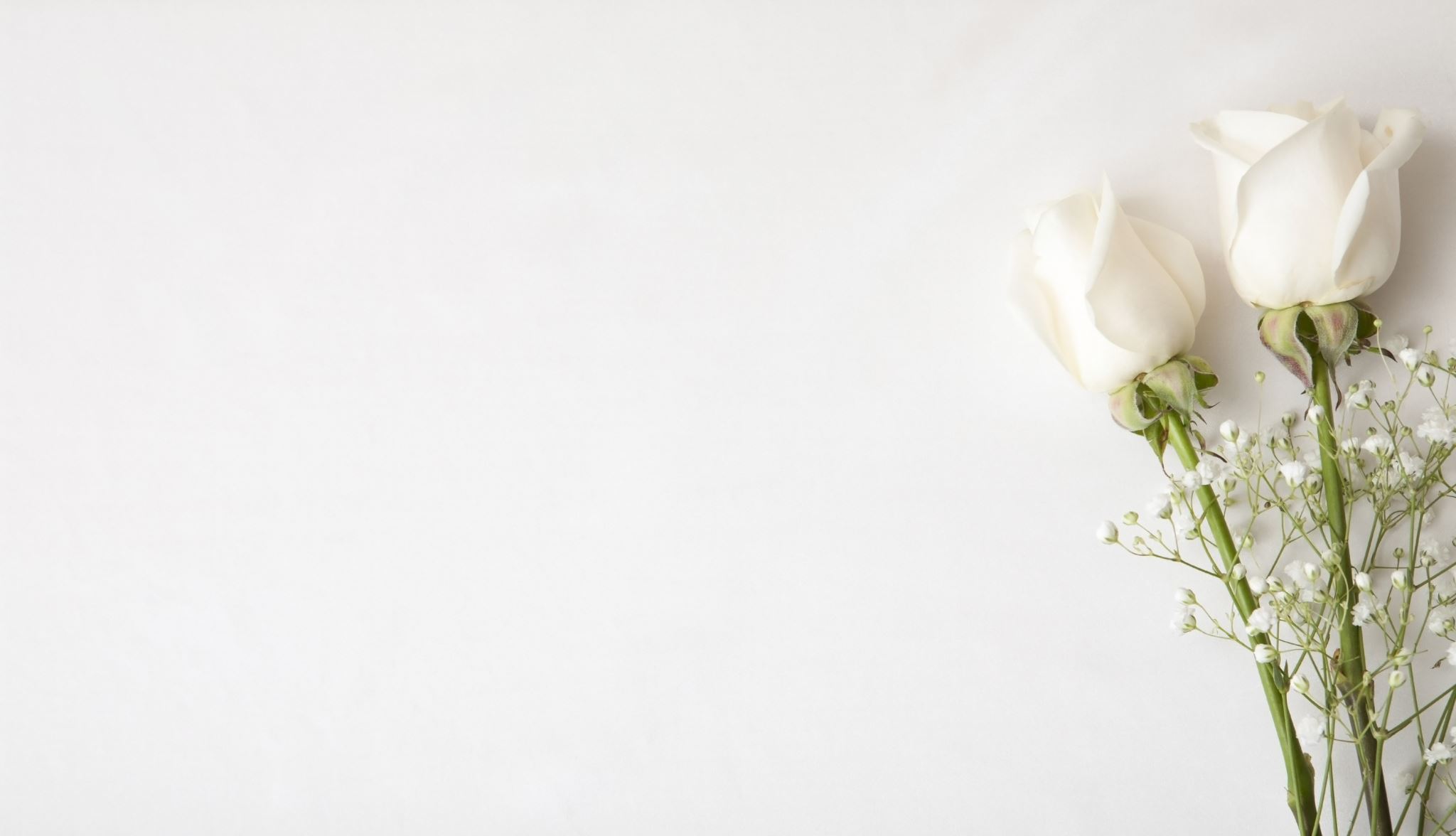 The Mystery of Marriage
The gospel seen through the lens of biblical marriage
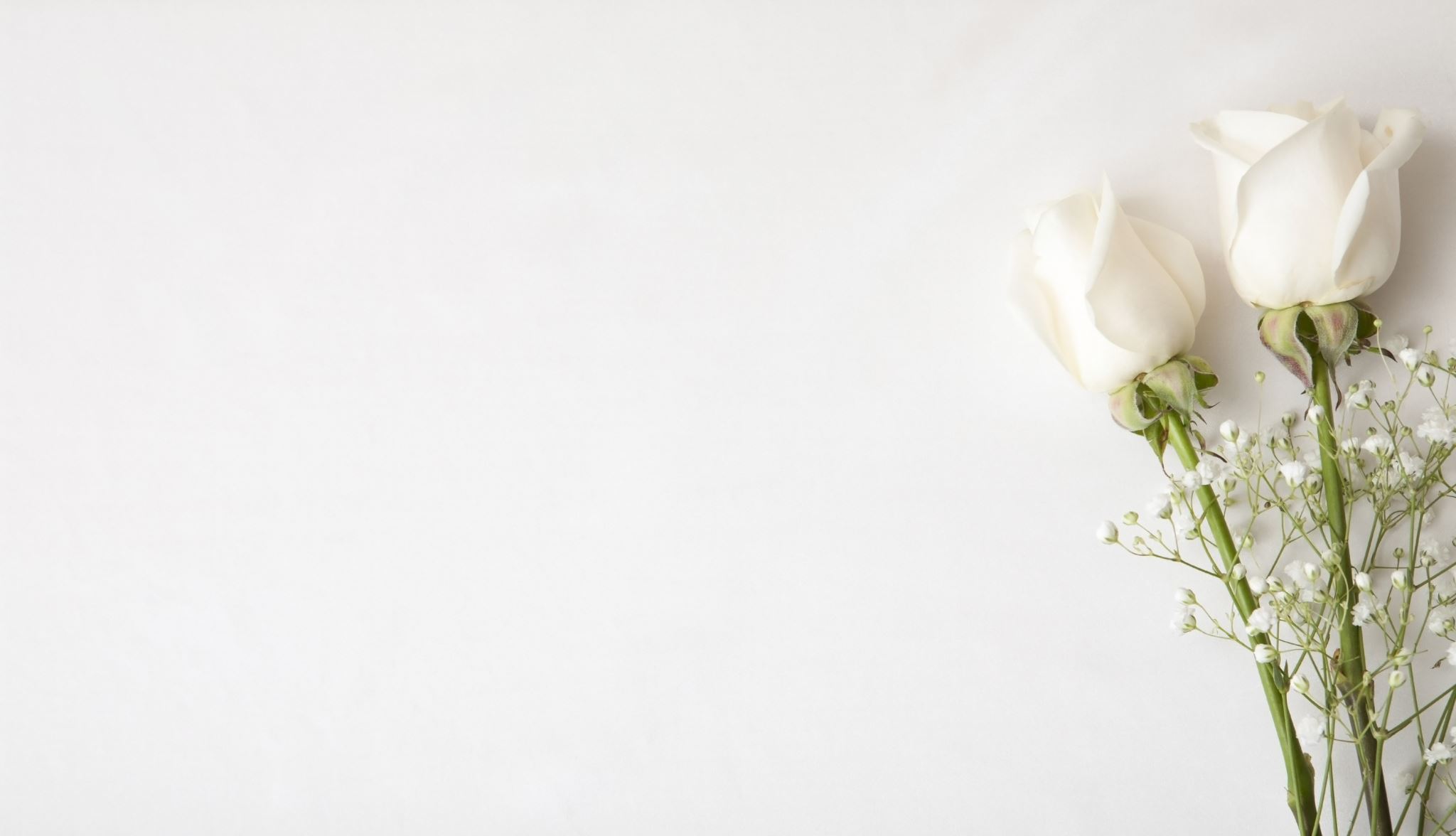 The mysteries of the Bible
The gospel is said to be the mystery revealed of God’s loving grace to save sinful man from His separation from God. Eph 3:1-10 
God instituted marriage to illustrate the gospel through a covenantal relationship. Eph 5:32
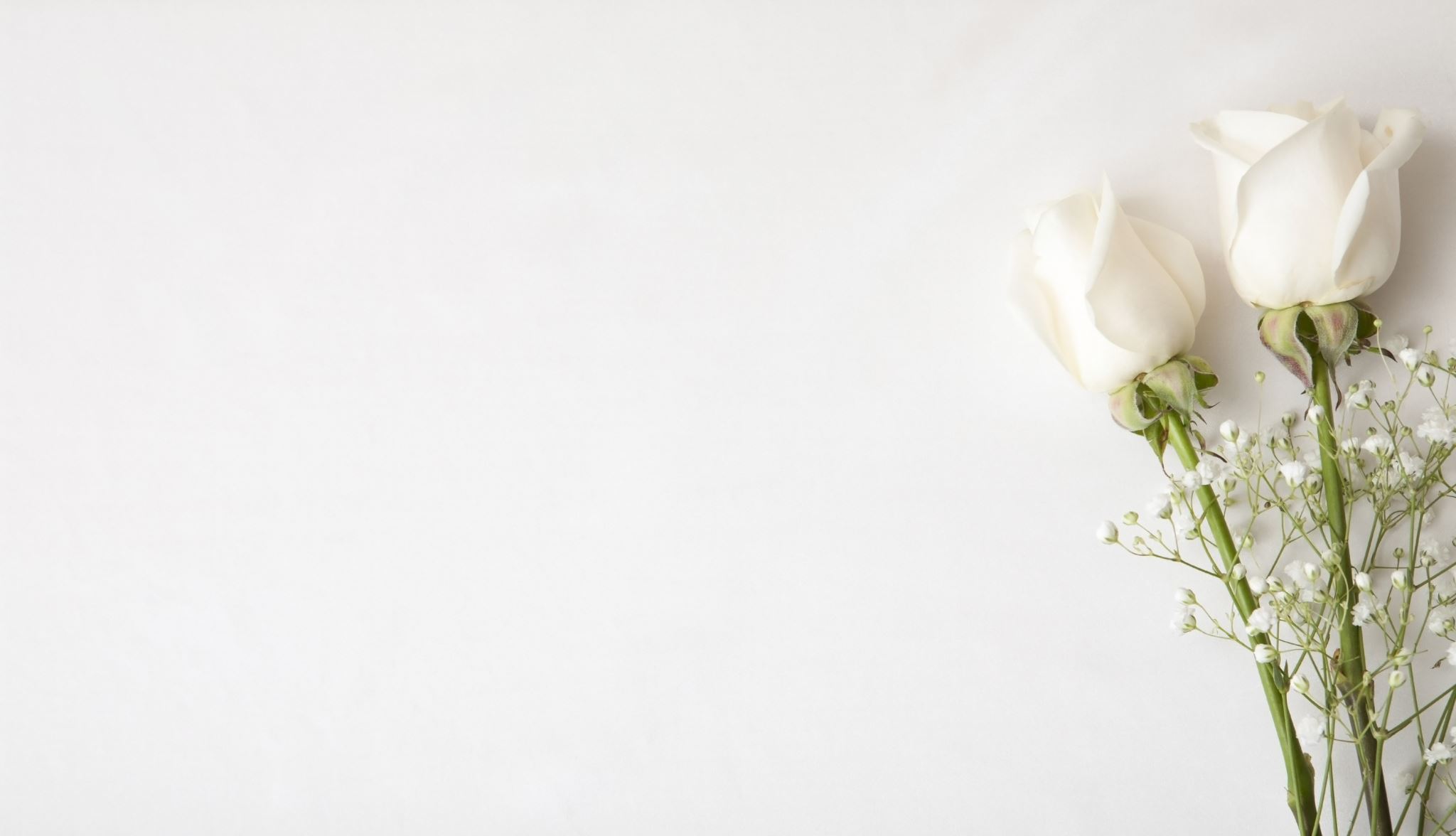 The theology of marriageGenesis 1-2
Mankind to reflect God’s image. 1:26-28
Marriage to reflect God’s relationship to mankind. 2:18-25
The mystery of marriage is NOT revealed until the gospel of Jesus Christ is revealed.
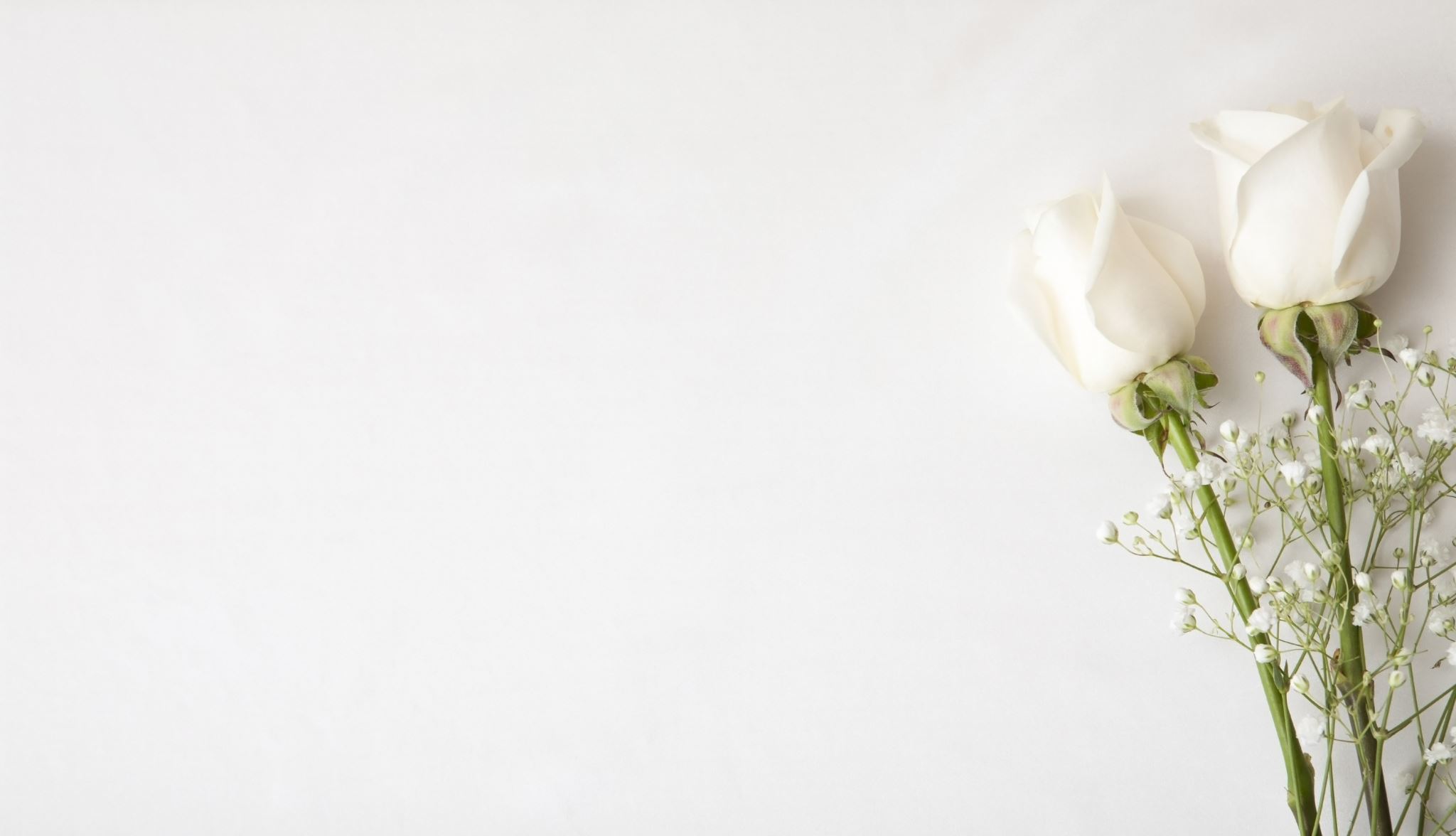 The relationship of God/Israel The marriage
Ezekiel 16:8-14

Isaiah 54:4
For your Maker is your husband—    the Lord Almighty is his name—the Holy One of Israel is your Redeemer;    he is called the God of all the earth.
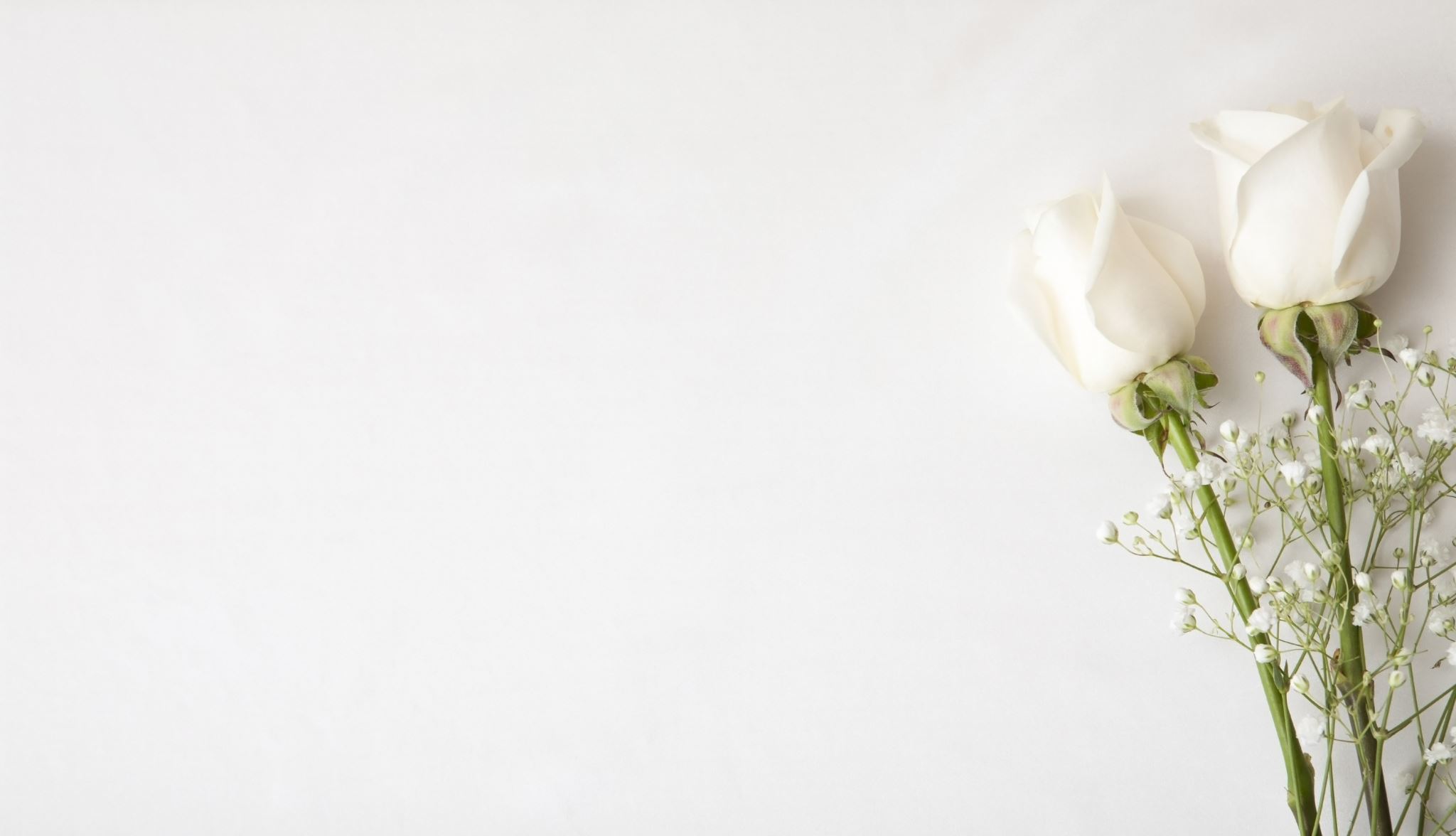 The relationship of God/Israel Israel’s adultery
Ezekiel 16:32-34

Hosea 2:7
She will chase after her lovers but not catch them;    she will look for them but not find them.Then she will say,    ‘I will go back to my husband as at first,    for then I was better off than now.’
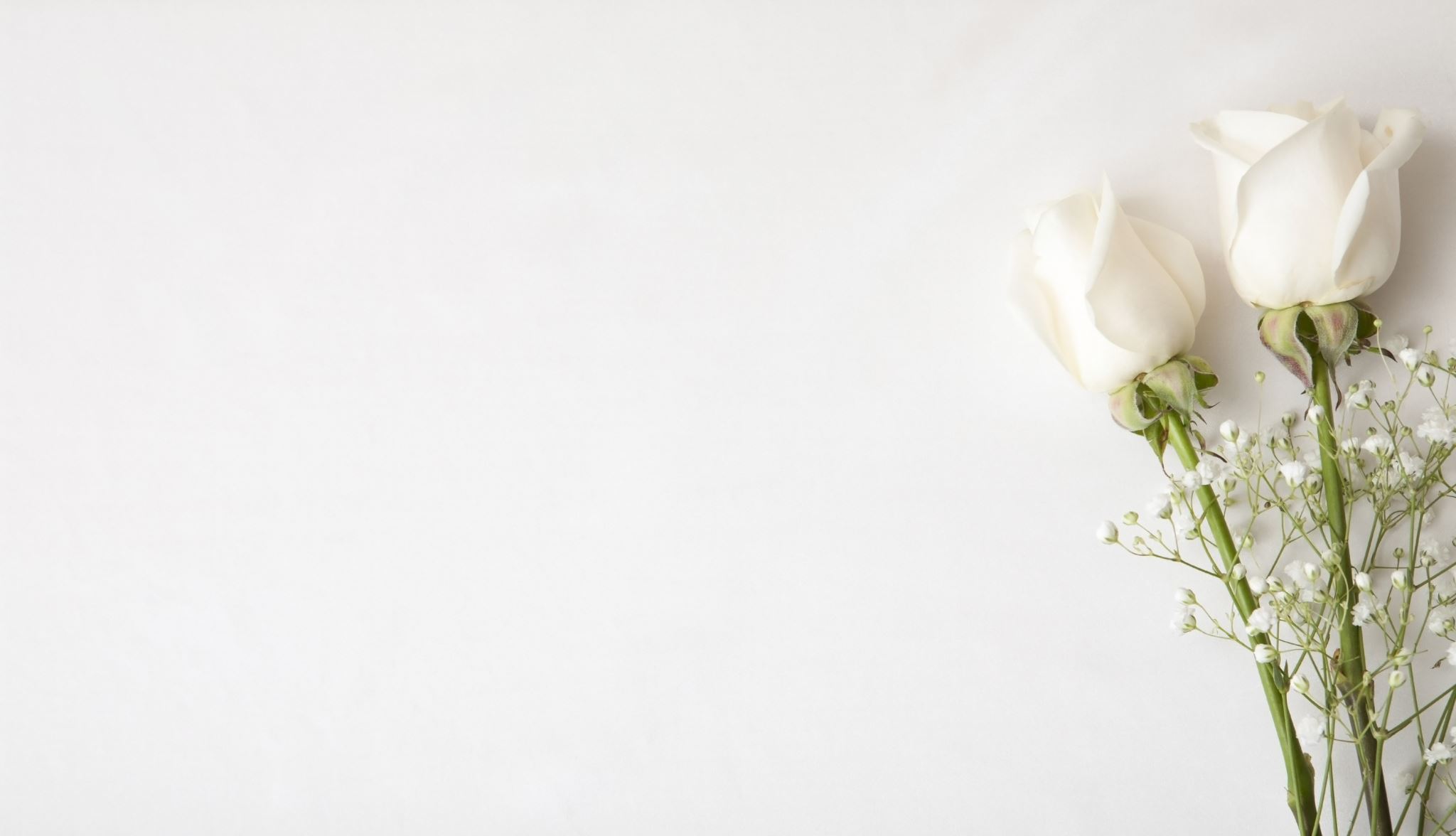 The relationship of God/Israel The divorce
Jeremiah 3:6-10

Malachi 2:16
“For the man who does not love his wife but divorces her, says the Lord, the God of Israel, covers his garment with violence, says the Lord of hosts. So guard yourselves in your spirit, and do not be faithless.”
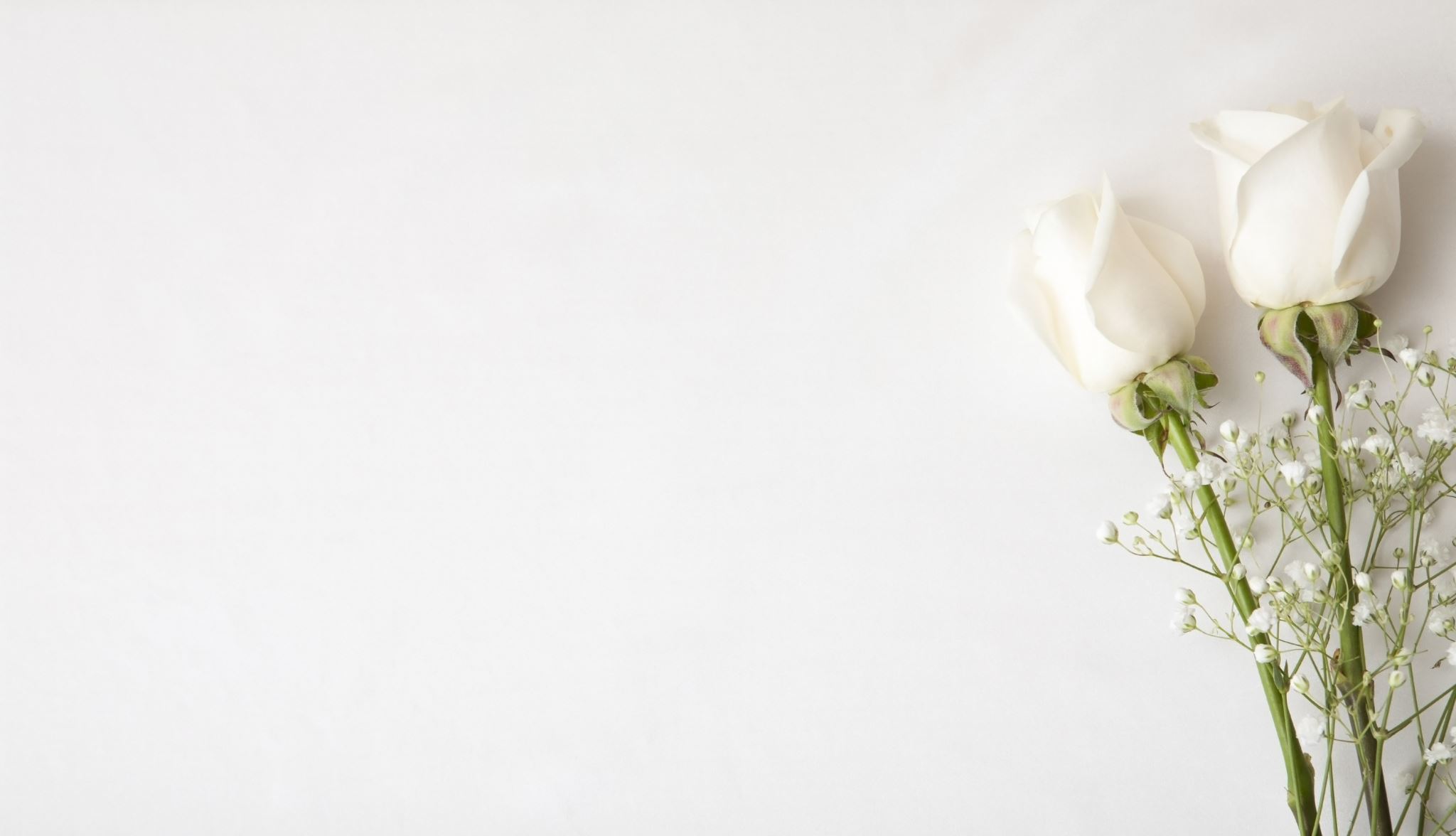 The relationship of God/Israel God wants Israel back
Jeremiah 3:12-14

Hosea 3:1
The Lord said to me, “Go, show your love to your wife again, though she is loved by another man and is an adulteress. Love her as the Lord loves the Israelites, though they turn to other gods and love the sacred raisin cakes.”
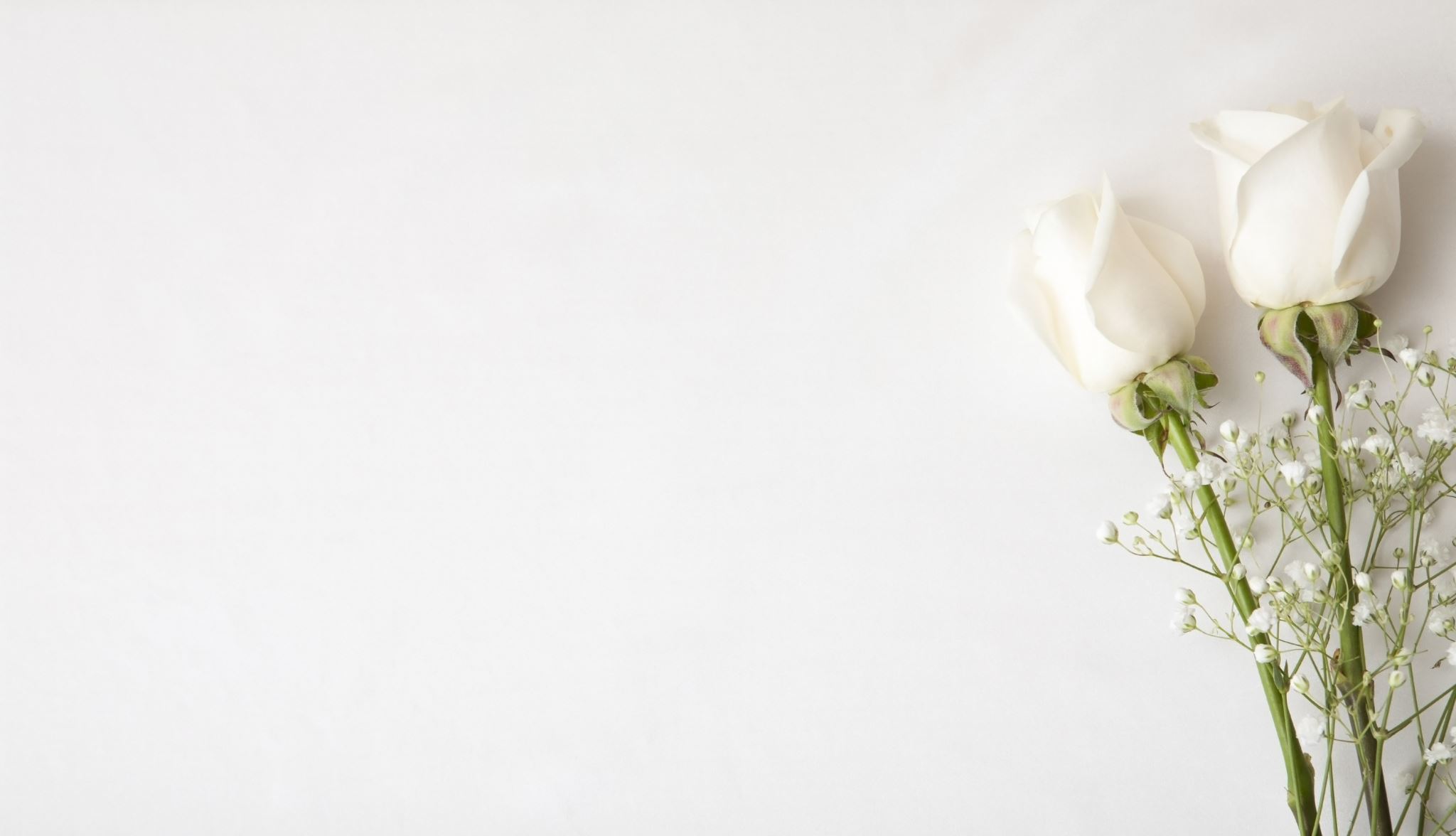 The relationship of God/Israel The new covenant
Jeremiah 31:31-34; Hosea 2:14-20

Hosea 3:1
The Lord said to me, “Go, show your love to your wife again, though she is loved by another man and is an adulteress. Love her as the Lord loves the Israelites, though they turn to other gods and love the sacred raisin cakes.”
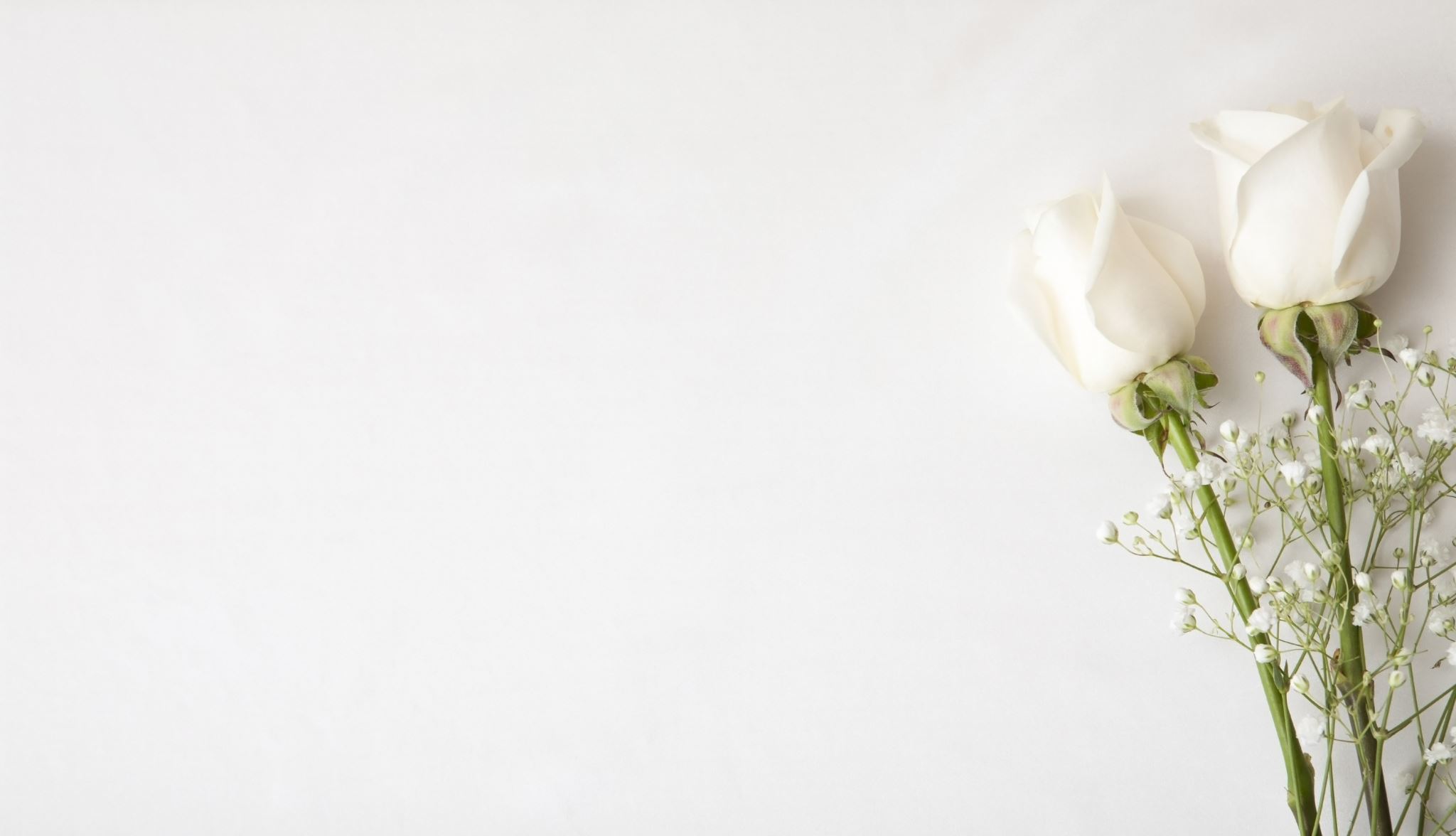 Marriage with God fully realized “in Christ”
Ephesians 5:22-33

Revelation 21:2
And I saw the holy city, new Jerusalem, coming down out of heaven from God, made ready as a bride adorned for her husband.
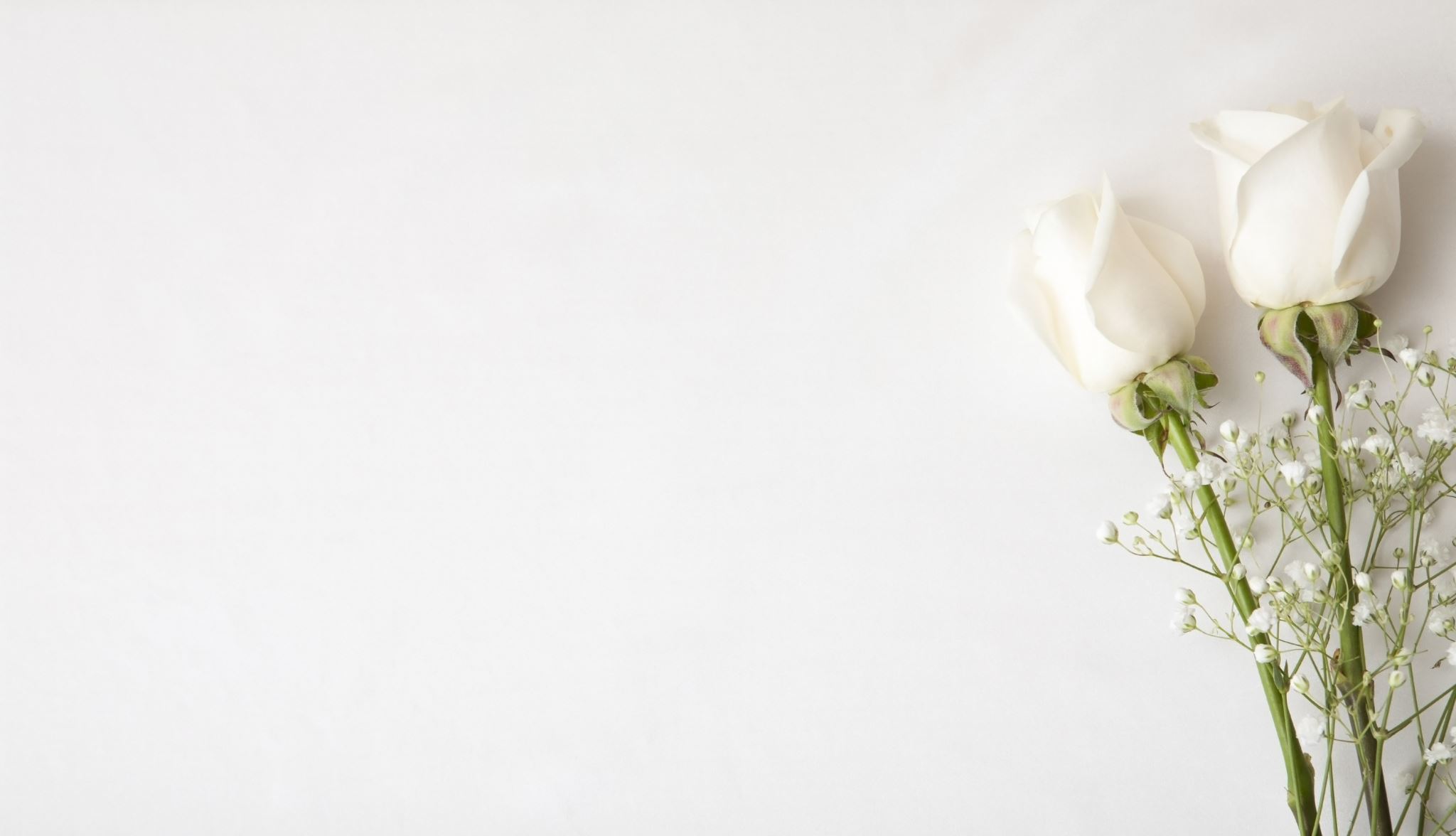 Marriage: reflecting the image of God’s relationship to mankind
This mystery is great; but I am speaking with reference to Christ and the church. Ephesians 5:32
The gospel in marriage: of covenantal fellowship; sin; sacrificial love; repentance; forgiveness; loving obedience; ultimate enduring love.
NEXT SERMON: The roles within marriage that enact the ideals of the husband and wife… even when things go wayward.